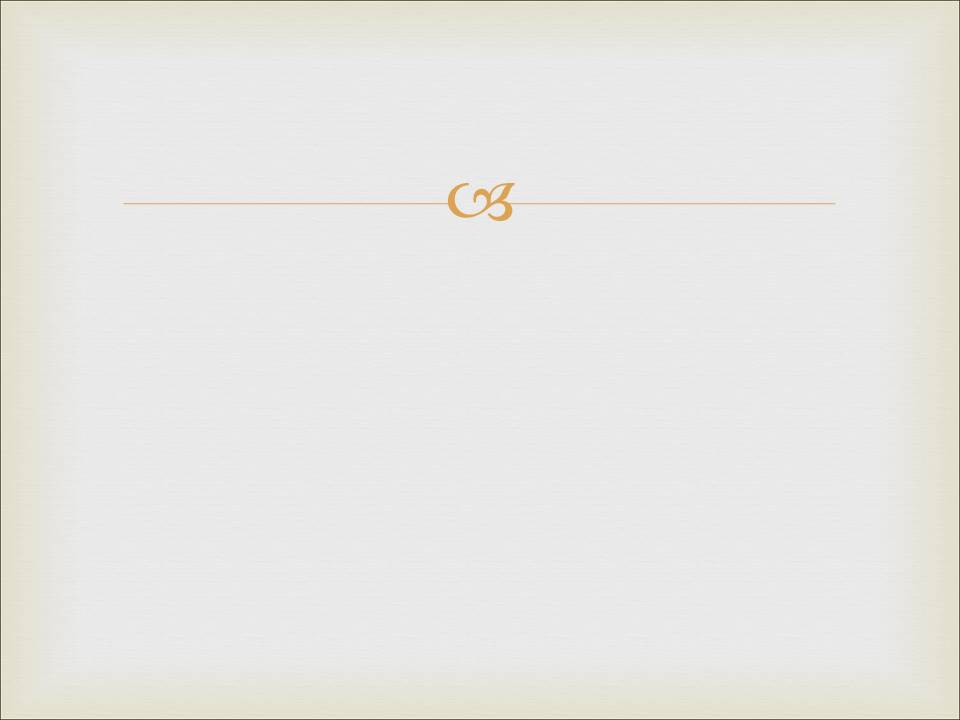 Три важных эпистемологических принципа
Закон не-противоречия – A не может быть A и не-A в то же самое время и в том же отношении.
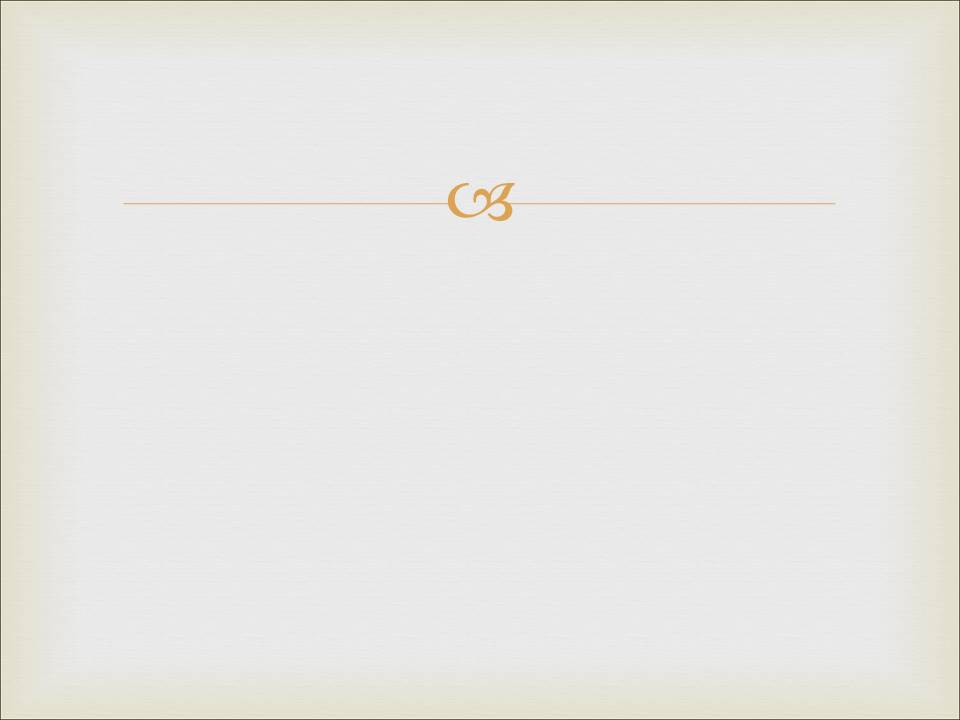 Три важных эпистемологических принципа
Закон не-противоречия – A не может быть A и не-A в то же самое время и в том же отношении.
      Иоанна 1:22 Сказали ему: кто же ты? чтобы     
      нам дать ответ пославшим нас: что ты   
      скажешь о себе самом?
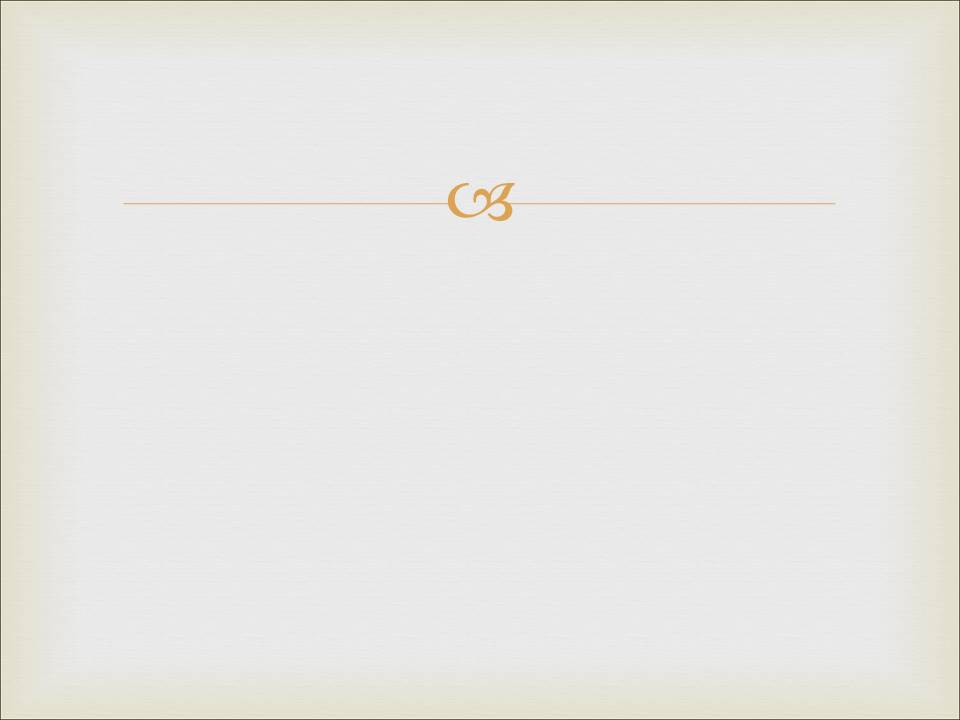 Три важных эпистемологических принципа
Закон не-противоречия – A не может быть A и не-A в то же самое время и в том же отношении.Иоанна 1:22 Сказали ему: кто же ты? чтобы нам дать ответ пославшим нас: что ты скажешь о себе самом?
      Одно и то же свойство не может одновременно   
      принадлежать, и не принадлежать, одному и тому  
      же предмету в том же самом отношении.
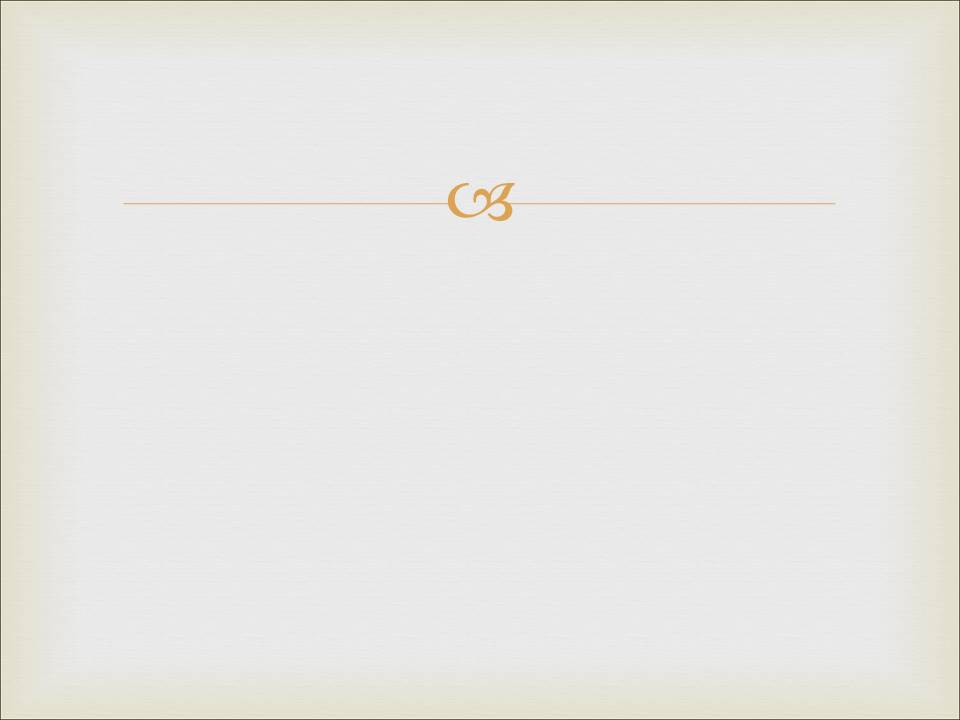 Три важных эпистемологических принципа
2.    Закон причинно-следственной связи – каждое                                                    
       следствие имеет свою причину.
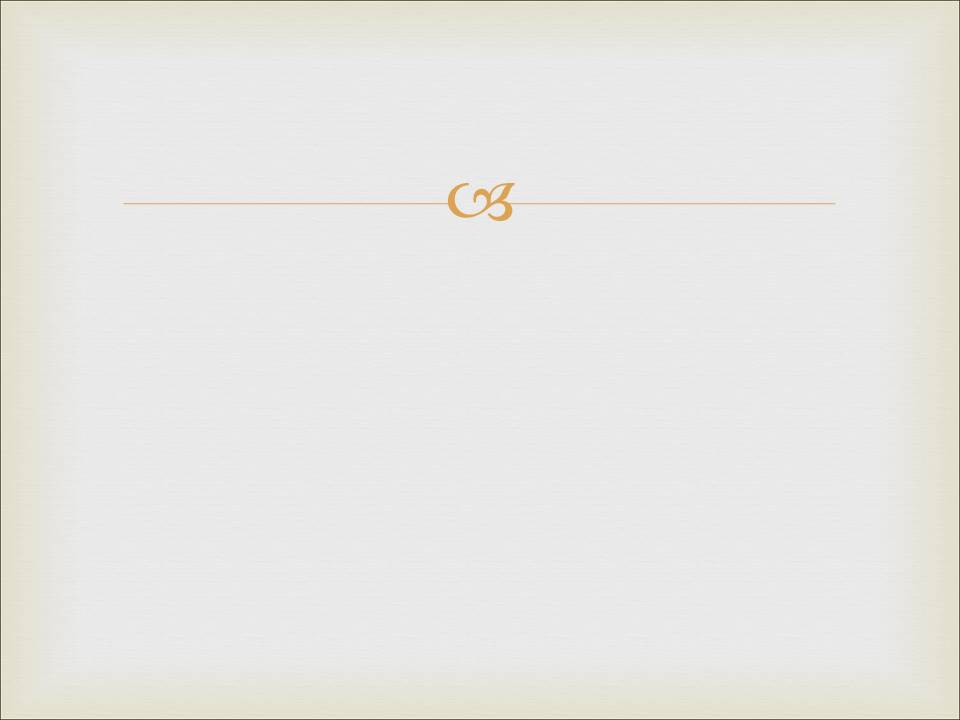 Три важных эпистемологических принципа
2.    Закон причинно-следственной связи – каждое                                                    
       следствие имеет свою причину.       Иоанна. 3:2 Он пришел к Иисусу ночью и сказал Ему:    
       Равви! мы знаем, что Ты учитель, пришедший от Бога;   
       ибо таких чудес, какие Ты творишь, никто не может  
       творить, если не будет с ним Бог.
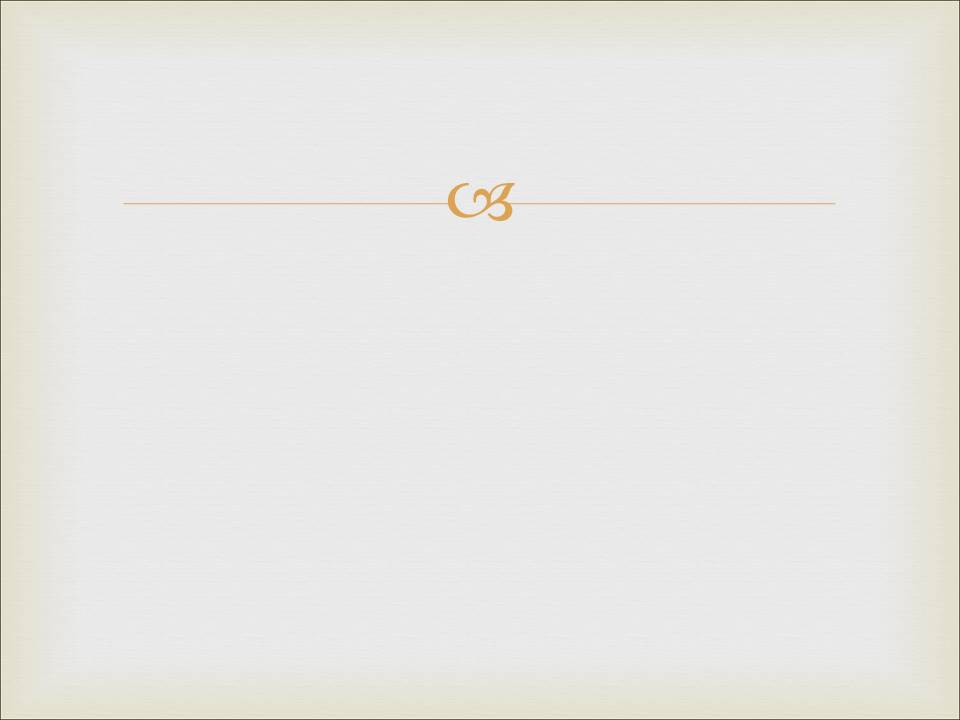 Три важных эпистемологических принципа
2.    Закон причинно-следственной связи – каждое                                                    
       следствие имеет свою причину.       Иоанна. 3:2 Он пришел к Иисусу ночью и сказал Ему:    
       Равви! мы знаем, что Ты учитель, пришедший от Бога;    
       ибо таких чудес, какие Ты творишь, никто не может  
       творить, если не будет с ним Бог.        Согласно законам термодинамики, в физическом 
       мире причина должна быть больше, или по крайней  
       мере, равна следствию.
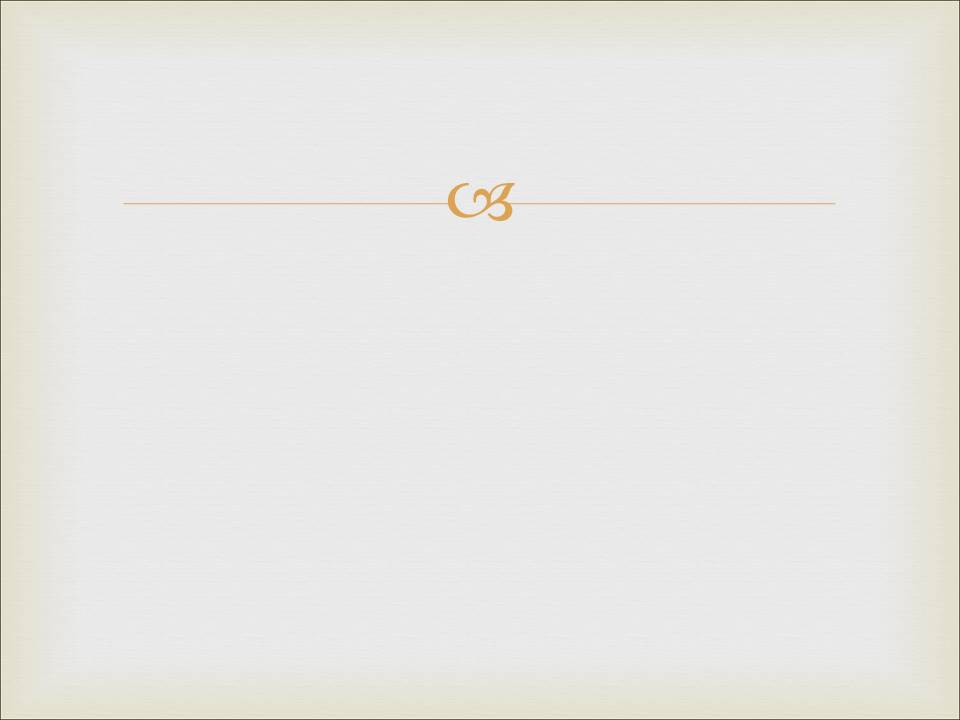 Три важных эпистемологических принципа
Достоверность знаний, полученных через органы   
      чувств.
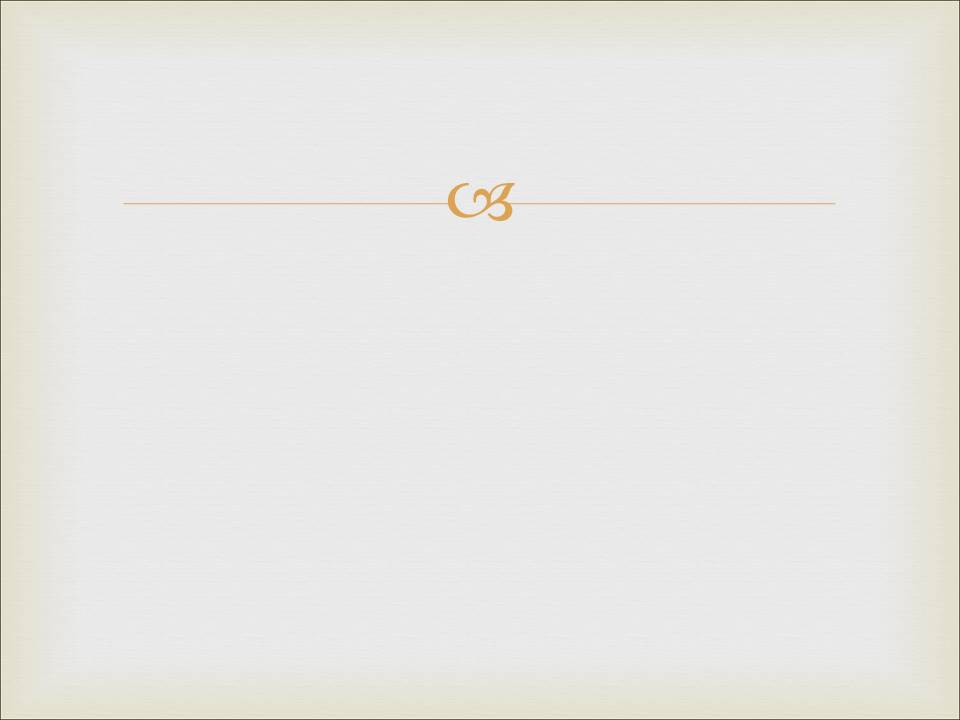 Три важных эпистемологических принципа
3.     Достоверность знаний, полученных через органы    
        чувств.        1 Кор. 15:5-6 и что явился Кифе, потом двенадцати;    
        потом явился более нежели пятистам братий в одно   
        время, из которых большая часть доныне в живых, а   
        некоторые и почили.
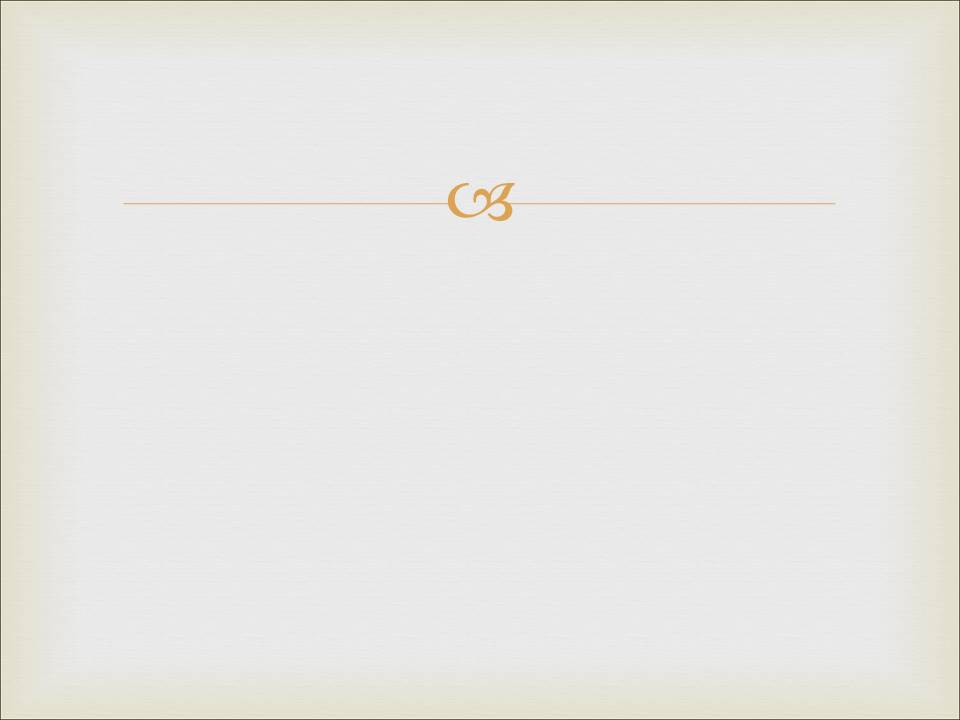 Три важных эпистемологических принципа
3.     Достоверность знаний, полученных через органы  
        чувств.        1 Кор. 15:5-6 и что явился Кифе, потом двенадцати;   
        потом  явился более нежели пятистам братий в  
        одно время, из которых большая часть доныне в  
        живых, а некоторые и почили.         Если мы игнорируем информацию, полученную  
        через  органы чувств, то мы ничего не можем  
        сказать о мире вне нашего разума.
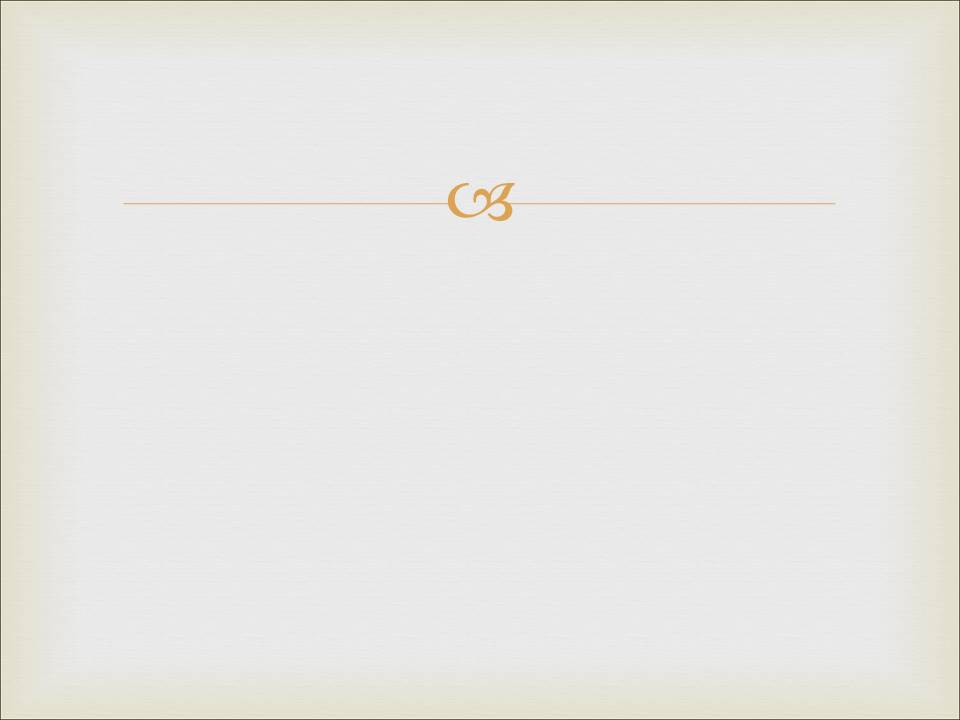 Два важных вопроса в философии.
Познаваем ли объективный мир?Существует ли он сам по себе независимо от нашего познания?
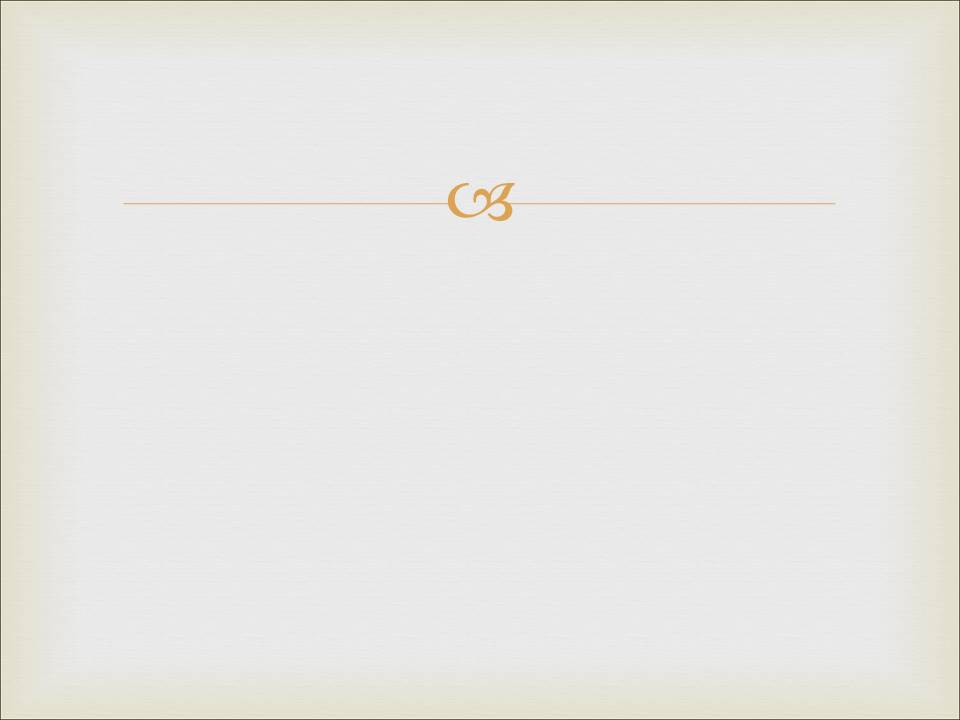 Два важных вопроса в философии.
Познаваем ли объективный мир?Существует ли он сам по себе независимо от нашего познания? 

Есть три варианта ответа:

Да, мир познаваем.
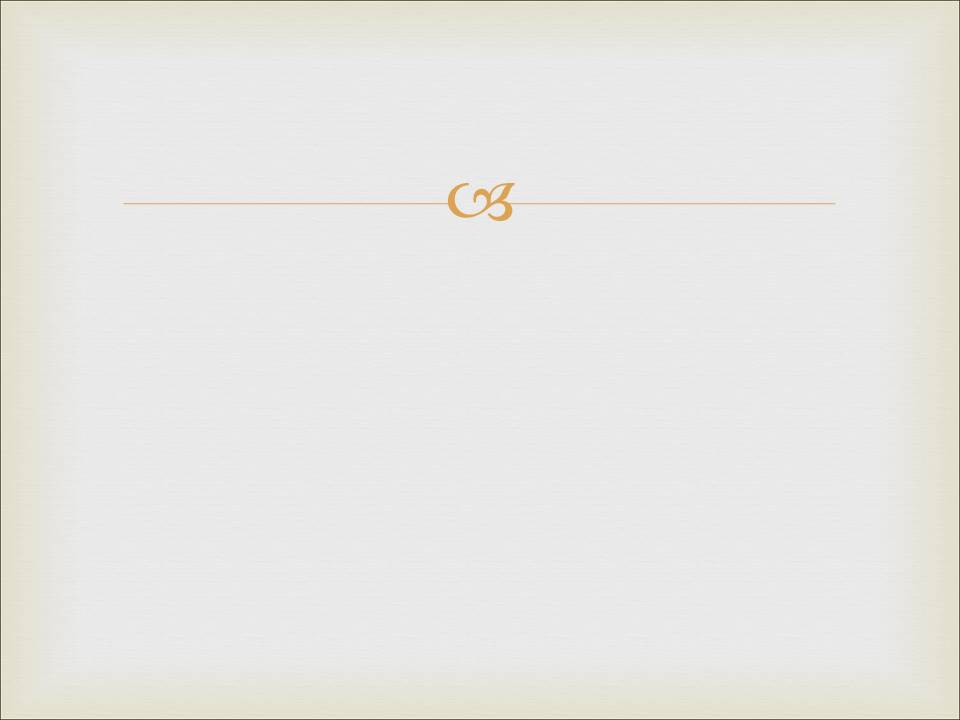 Два важных вопроса в философии.
Познаваем ли объективный мир?
Существует ли он сам по себе независимоот нашего познания? 
Есть три варианта ответа:

a)       Да, мир познаваем.b)      Нет, мир не познаваем.
          Эта позиция получила название «агностицизм», что значит неопознанный,   
          неизвестный.
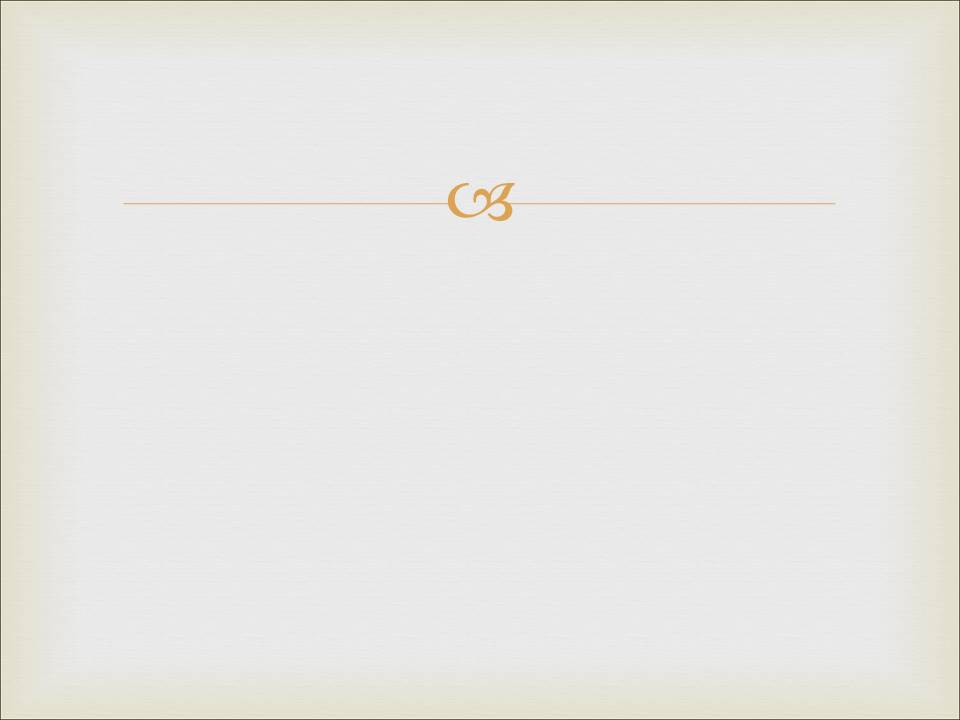 Два важных вопроса в философии.
Познаваем ли объективный мир?Существует ли он сам по себе независимо от нашего познания? Есть три варианта ответа:

Да, мир познаваем.
Нет, мир не познаваем.
         Эта позиция получила название «агностицизм», что значит неопознанный,    
         неизвестный.

c)      Мы не знаем, познаваем ли мир или не познаваем.         Эта позиция получила название «скептицизма», что значит,   
         рассматривающий, исследующий.